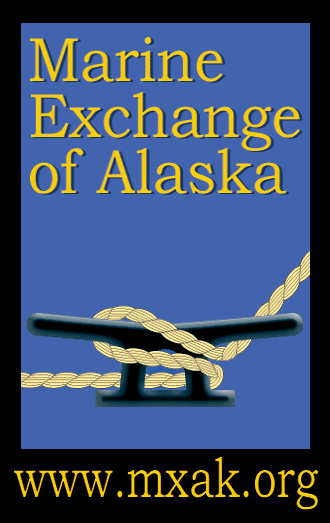 Marine Exchange of AlaskaCollection & Dissemination of Real-Time Environmental Data
Brett Farrell
Assistant Director, Marine Exchange of Alaska
Providing information, communications and services to aid safe, secure, efficient and environmentally sound maritime operations
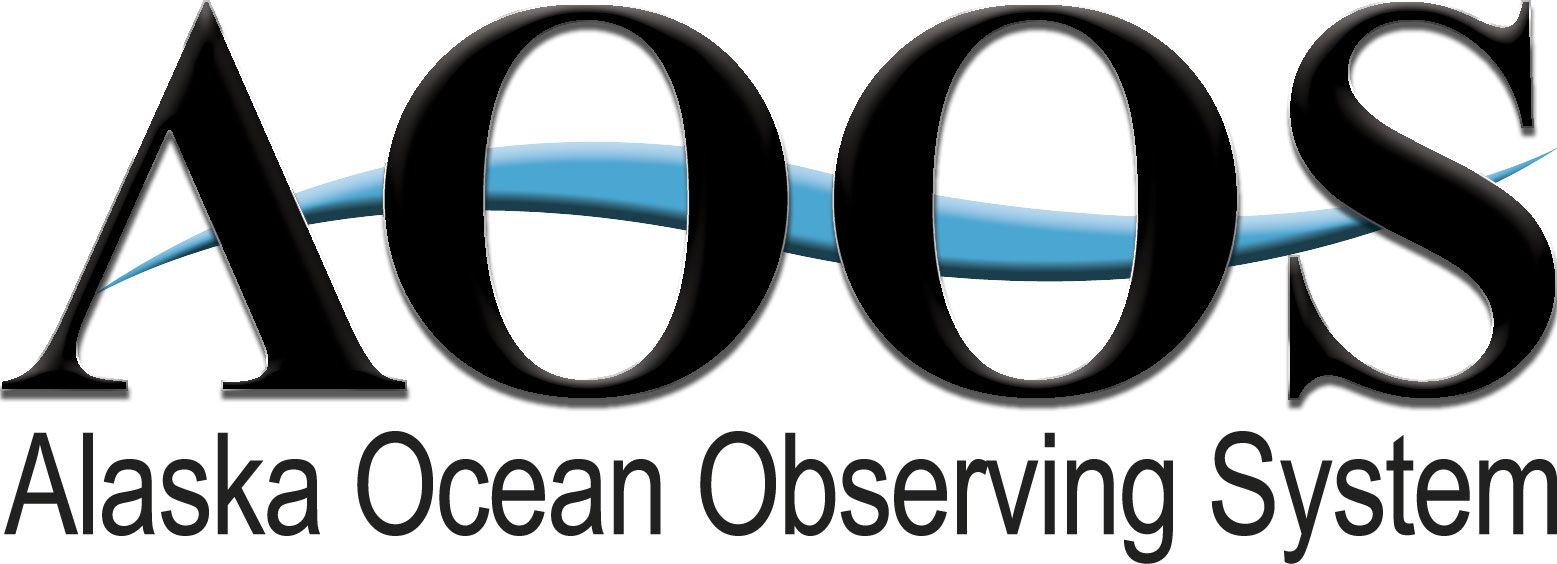 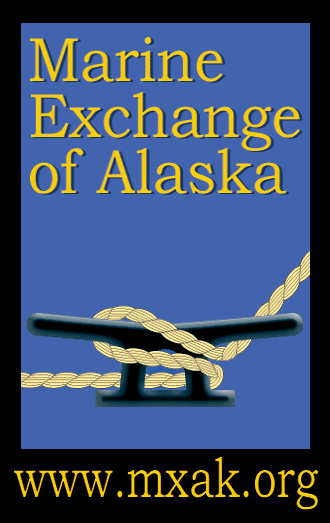 MXAK/AOOS Partnership
$508,000 in AOOS grant funding since 2011
$72.5k average funding per year
Primarily capital funding, some O&M in recent years
Focus on real-time weather collection and dissemination for mariners
Enhances MXAK’s existing vessel tracking network
MXAK Marine Safety Sites
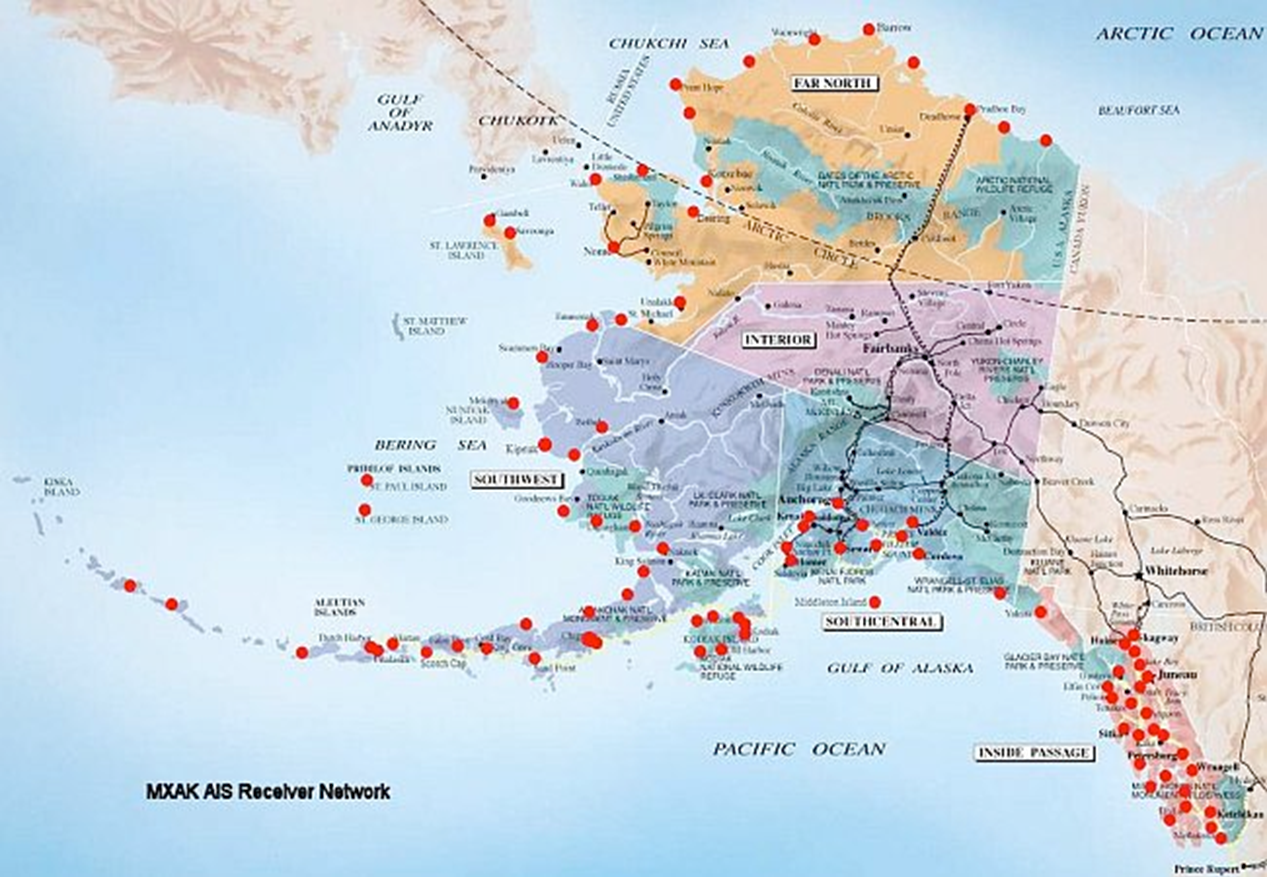 MXAK Weather Stations
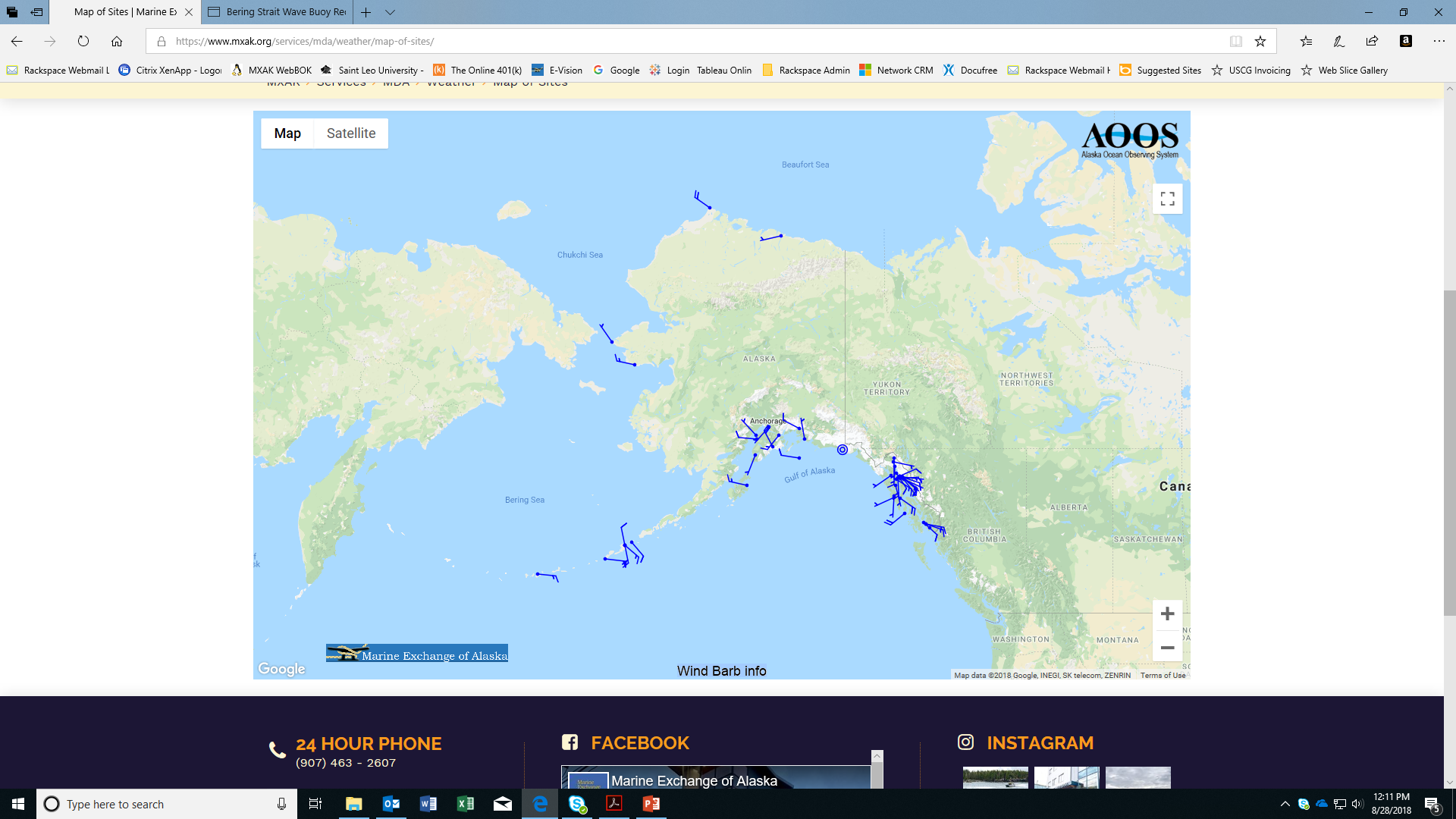 47 Weather Receivers
MXAK Weather Stations
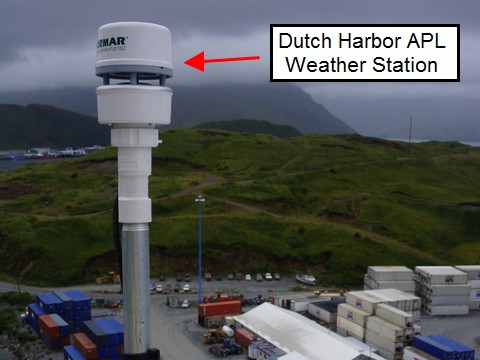 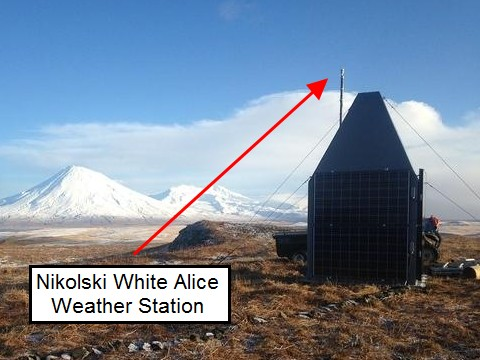 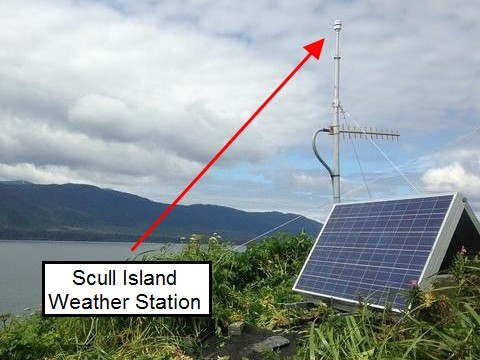 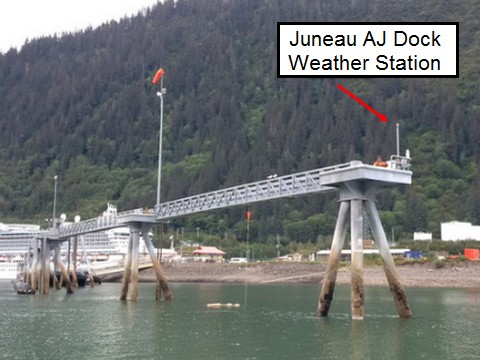 Dissemination: AOOS
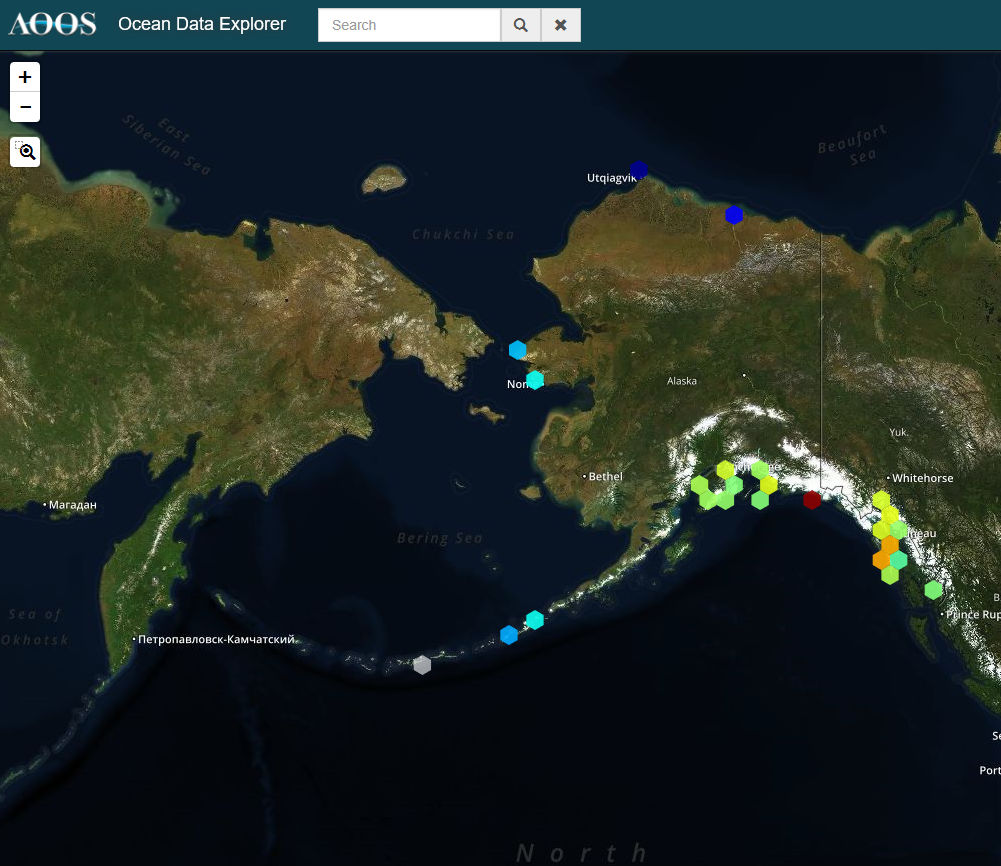 Dissemination: AOOS
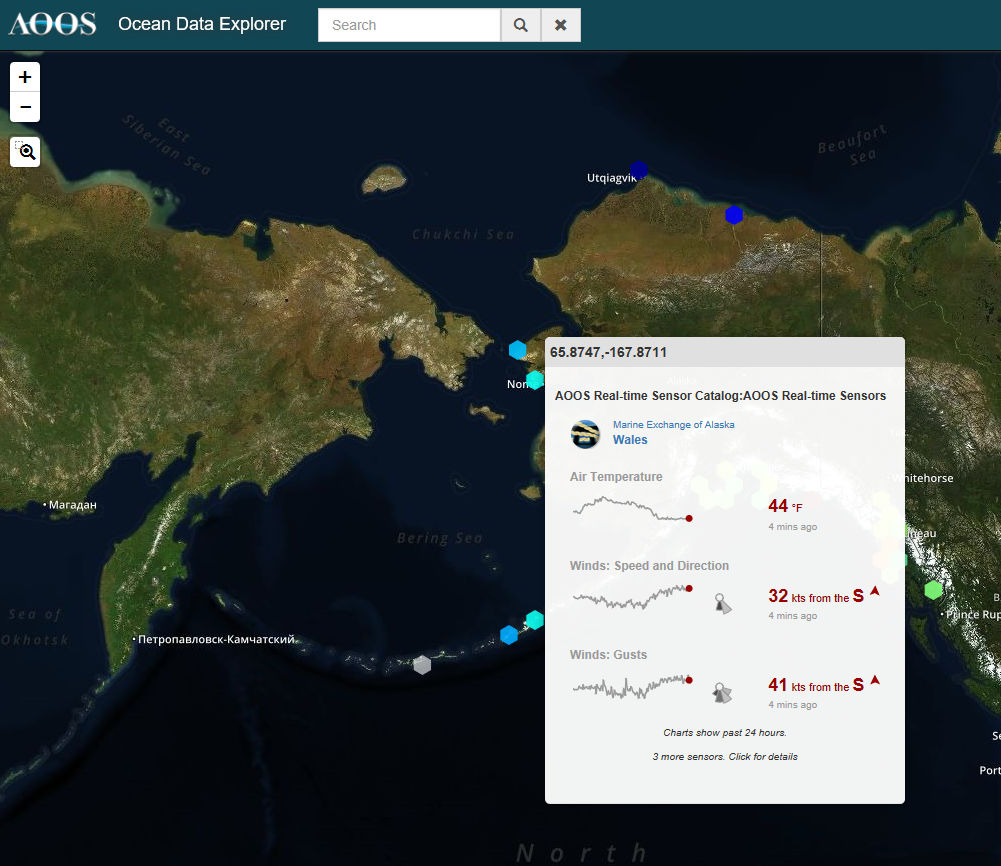 Dissemination: MXAK Website
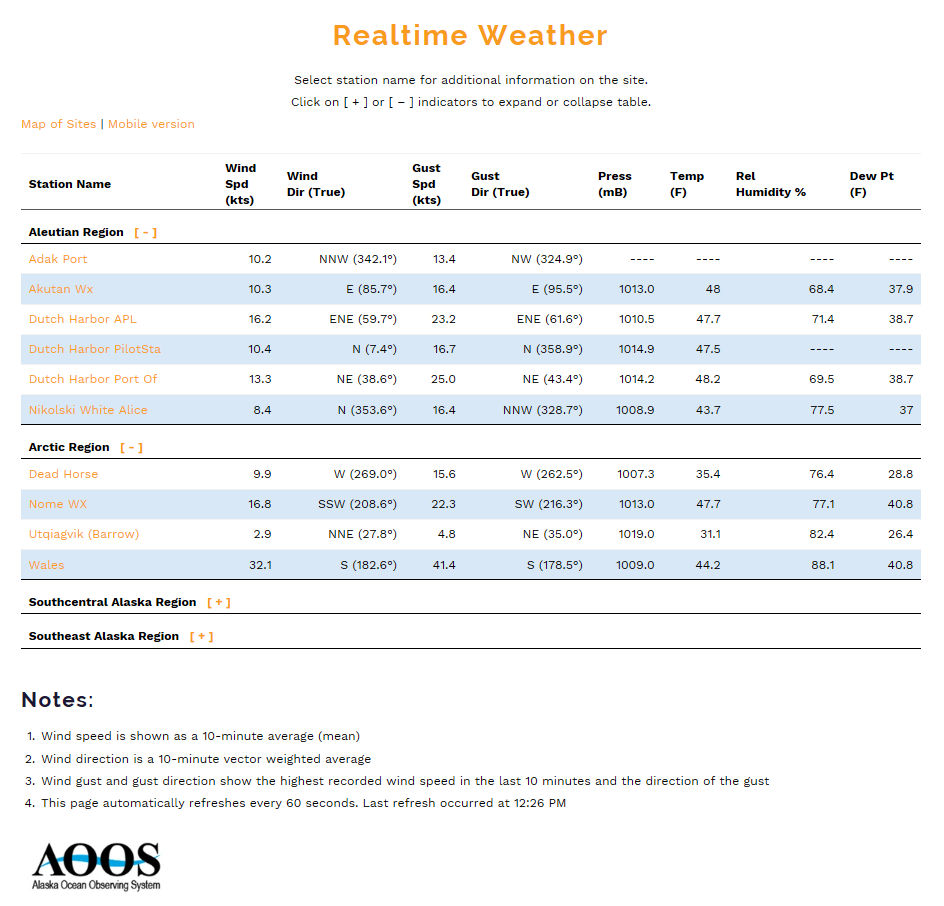 Dissemination: MXAK Tracking Display
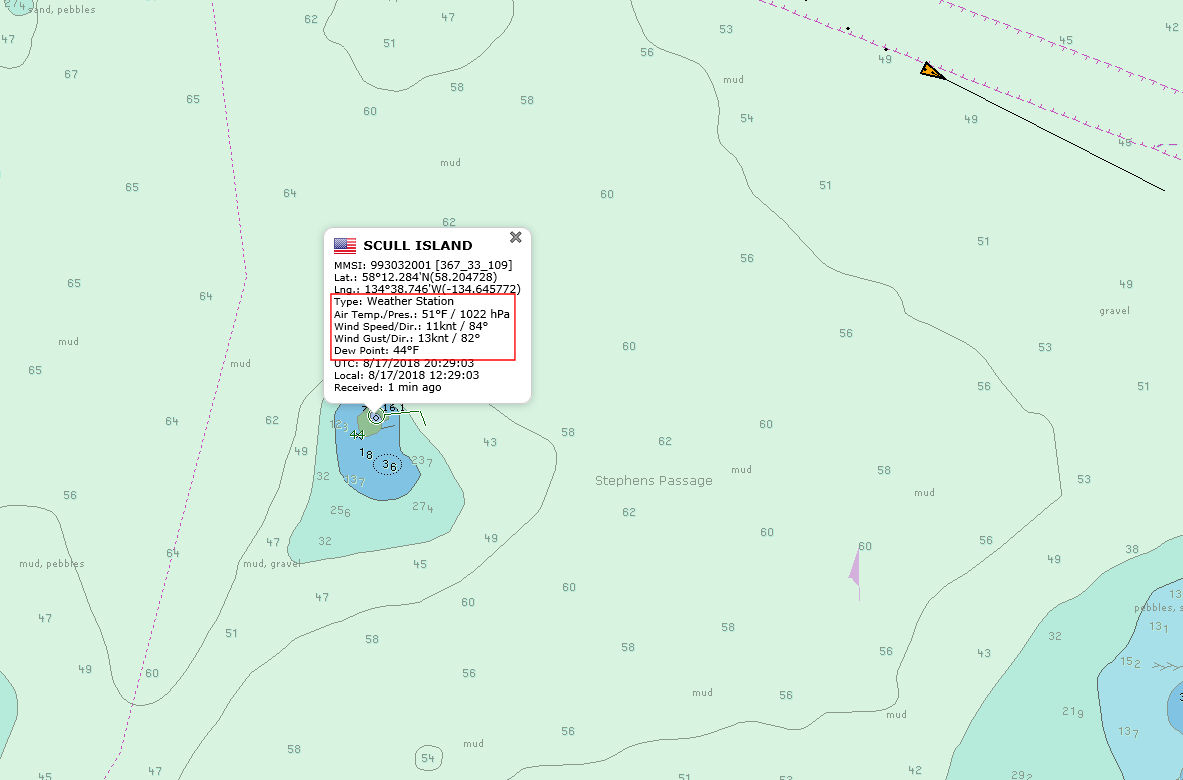 Dissemination: AIS
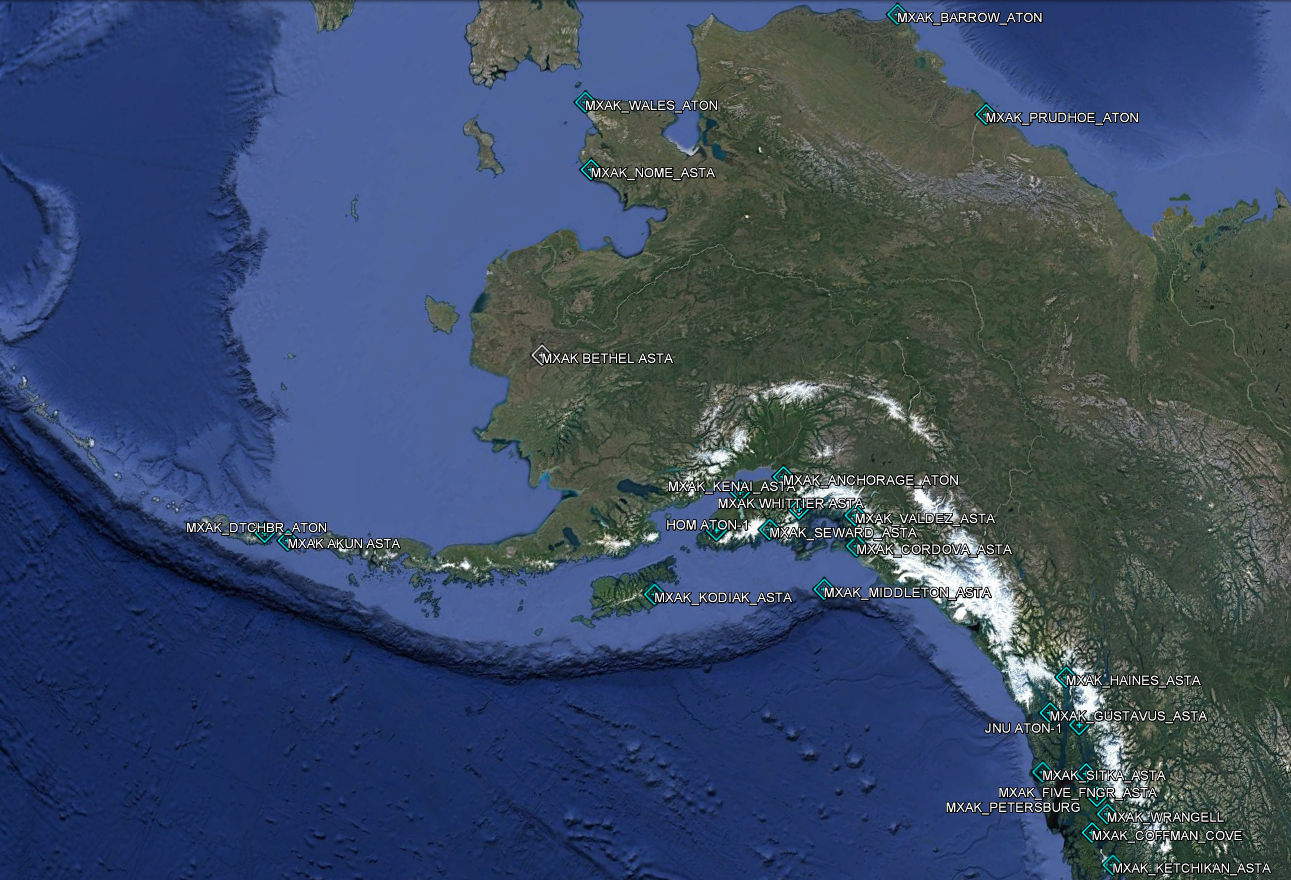 Dissemination: AIS
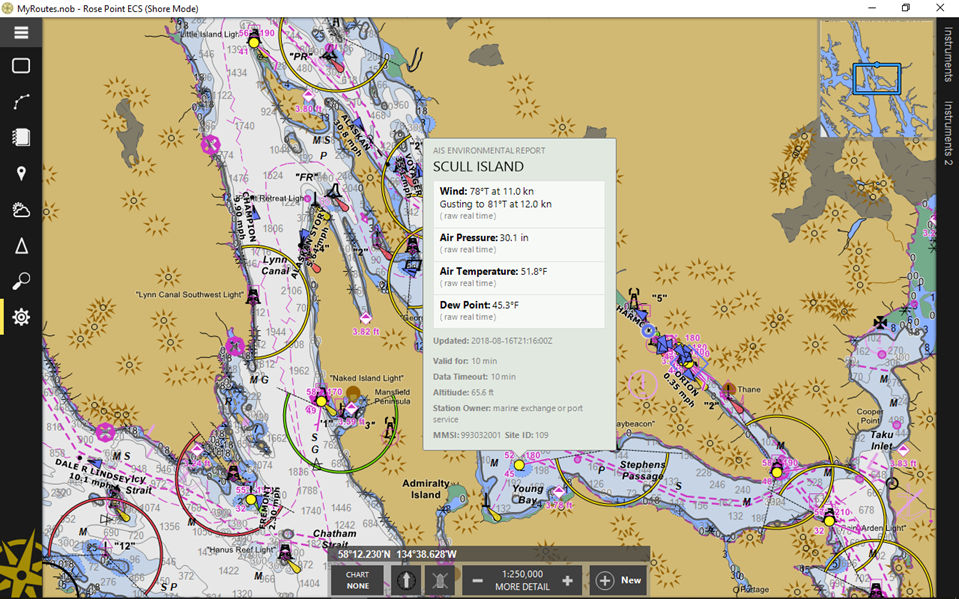 Dissemination: AIS
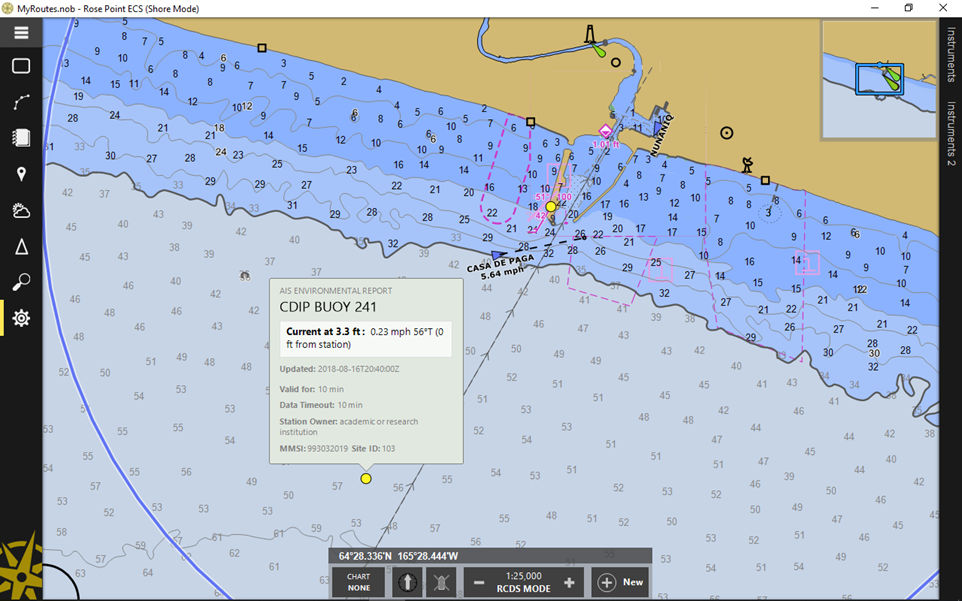 Dissemination: AIS
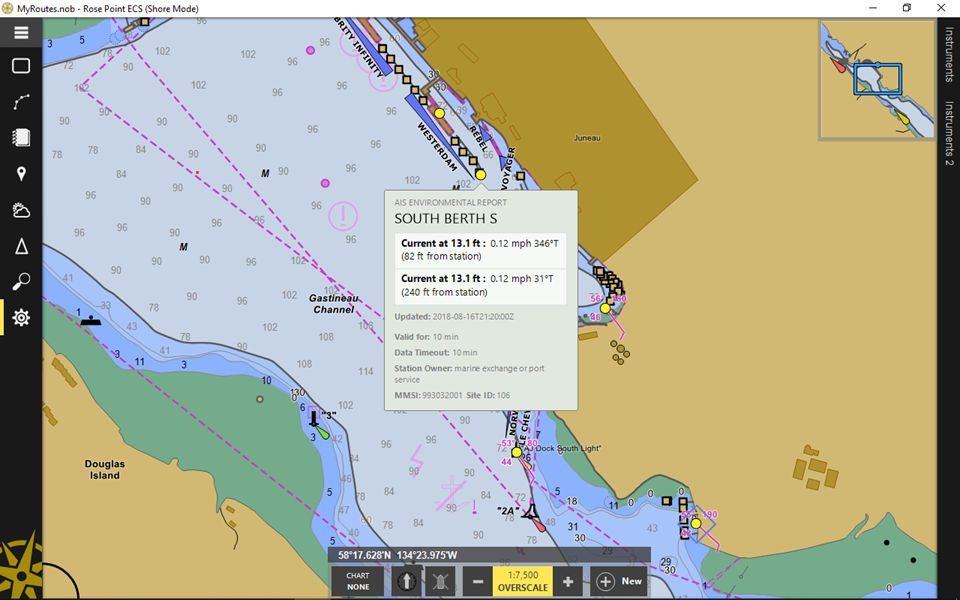 Dissemination: AIS
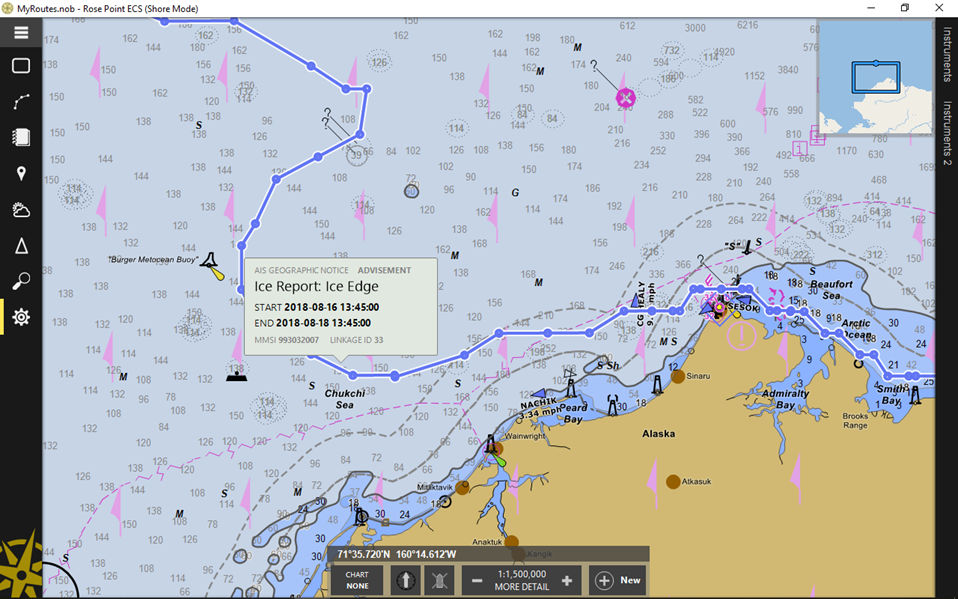 Dissemination: AIS
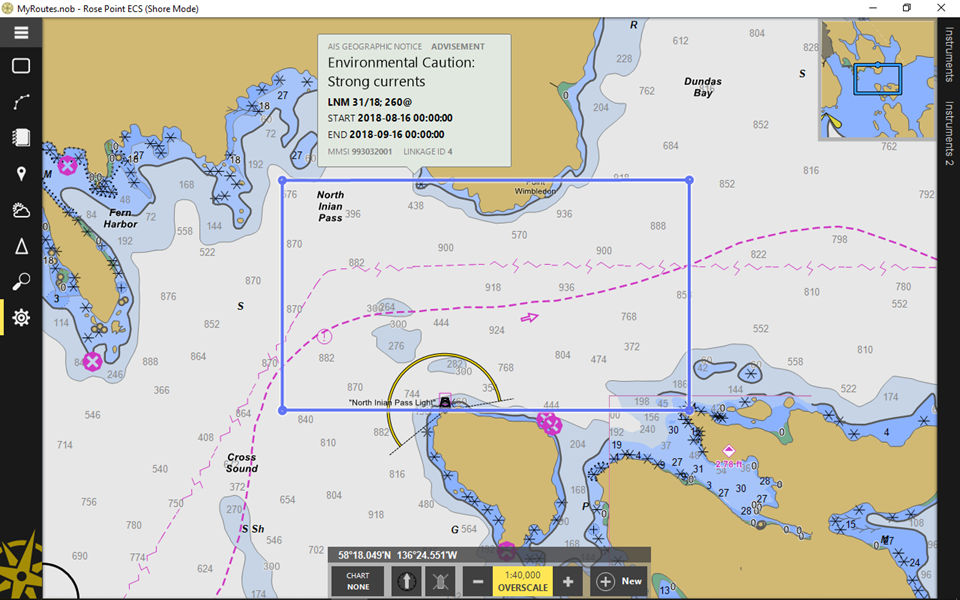 Dissemination: AIS
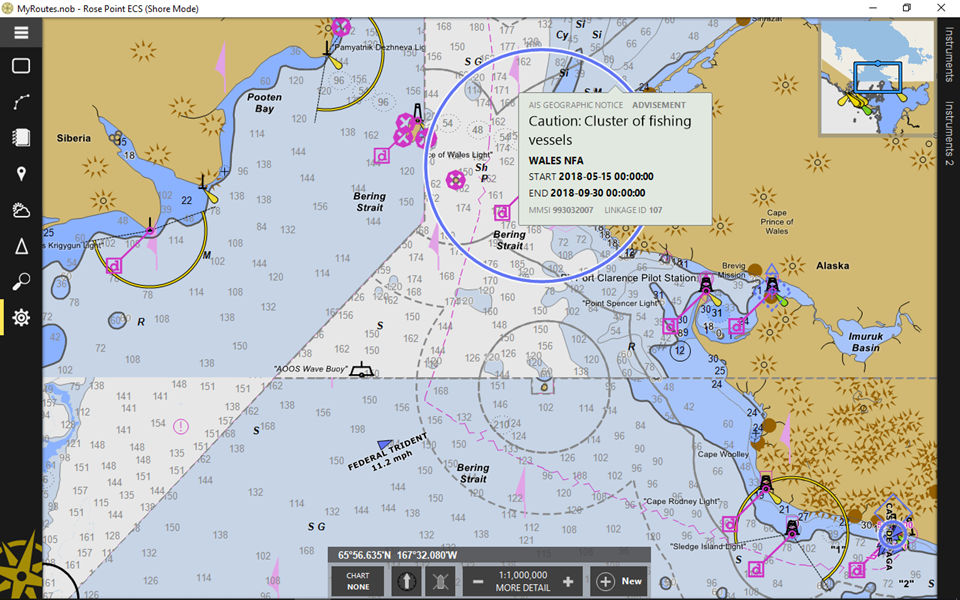 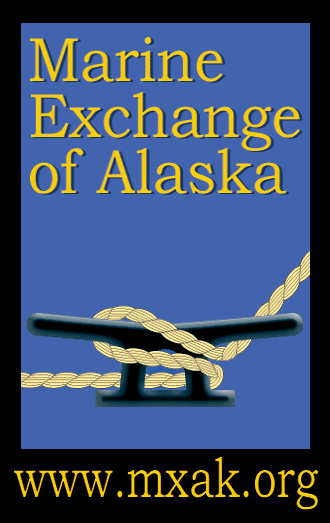 Marine Exchange of Alaska
Providing information, communications and services to aid safe, secure, efficient and environmentally sound maritime operations.
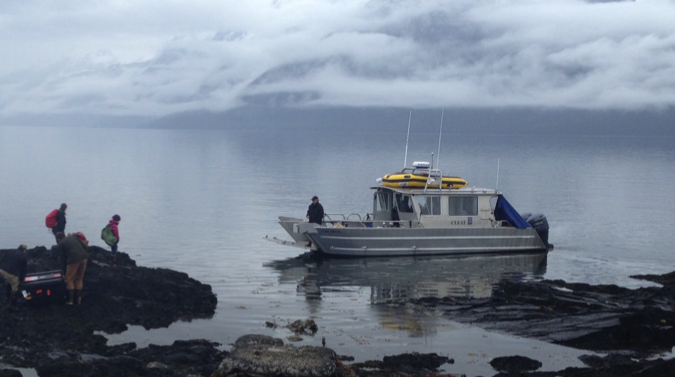